Madam Pantaloons
Gold Rush Pioneer
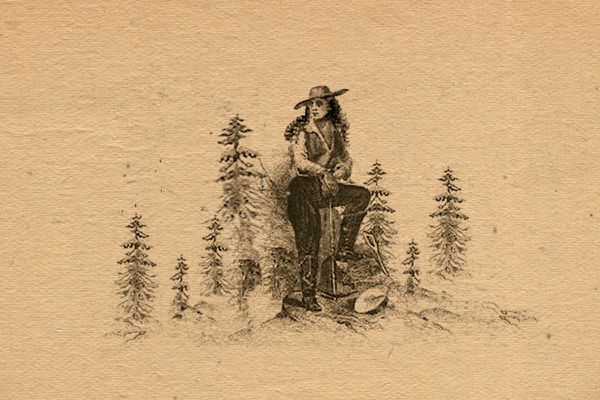 Life at Home
Jeanne Marie Suize was the seventh of twelve children, born in 1824 in the Duchy of Savoie

Only the eldest son could inherit, so Marie went to Paris in 1846 when she was 22. 

There she fell on hard times and was rescued by a Parisian woman who got her a job at a newspaper.

When Napoleon III seized power in 1848, life got harder
No bread, no jobs, social unrest
In 1849, “Emperor Napoleon” urged people to go to America and look for gold

What would life be like in this new land?
Travel to California
Overland across prairies and mountains 

By sea via Panama

By sea in other ways

Down the east coast of the United States and around the horn

From Europe and Africa to the horn  and around

From Asia, Australia and Pacific Islands across the Pacific Ocean
Women’s Rights in the U.S. in 1849
Key things that women were not allowed to do or had limited ability  to do:

Vote in elections

Own property (if married)

Access higher education

Work in certain professions

Serve on juries or Hold public office

Get a divorce without a husband’s consent

Control their own earnings (if married)

Access birth control or  Control reproductive rights
Women’s Rights in 1849, cont’d
Sign legal contracts (if married)

Publicly  speak or Participate in political life

Travel or Move frequently (if married)

Have legal rights over children (if married)

Use the legal system independently (if married)

Participate in labor movements
San Francisco
“Every man to himself, and the Devil to them all.”

Culture shock

Lack of social structure

Upside down value system

Many would-be argonauts just turned around and left.
Travel to the Mines
Overland travelers could go straight to the mines

Those who arrived in San Francisco by ship had to travel east into the foothills where the mines lay

The very first steamboat to travel up the Sacramento River was the George Washington, in 1849. 
Initially fares were up to $30, but competition (and a monopoly) drove the fare down to a dollar
From Sacramento, you could ride a stagecoach or a mule to the mines








It is not known whether Marie Suize went by mule or stagecoach from Sacramento to Jackson. There she found fellow Savoie men at a mining camp, one of whom was Andre Douet
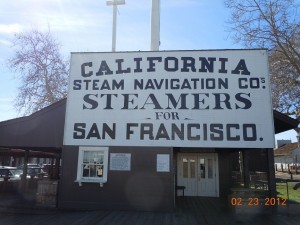 Life in the Mining Camps
A reordering of the social structure
No women were present.
Those who had traveled overland had become accustomed to cooking, etc.
Sea travelers, not so much!

Camps were formed and duties assigned
Cooks rotated once a week, good or bad, no excuse
Men learned to bake bread, their main sustenance in addition to hunting and fishing
Meals were restricted to bread and meat until pickled vegetables could be obtained
Evenings were spent drying socks by the fire, smoking pipes and telling stories or re-reading letters

Summers were very hot, and winters were cold. Miners knocked off around 11 am in the summer and went back to work later in the afternoon. (And they had called the Panamanians lazy for doing the same thing!)

Tools: first simple panning, then sluices, and finally rockers, or long toms. Tunnels were dug and defended.
Mining Tools
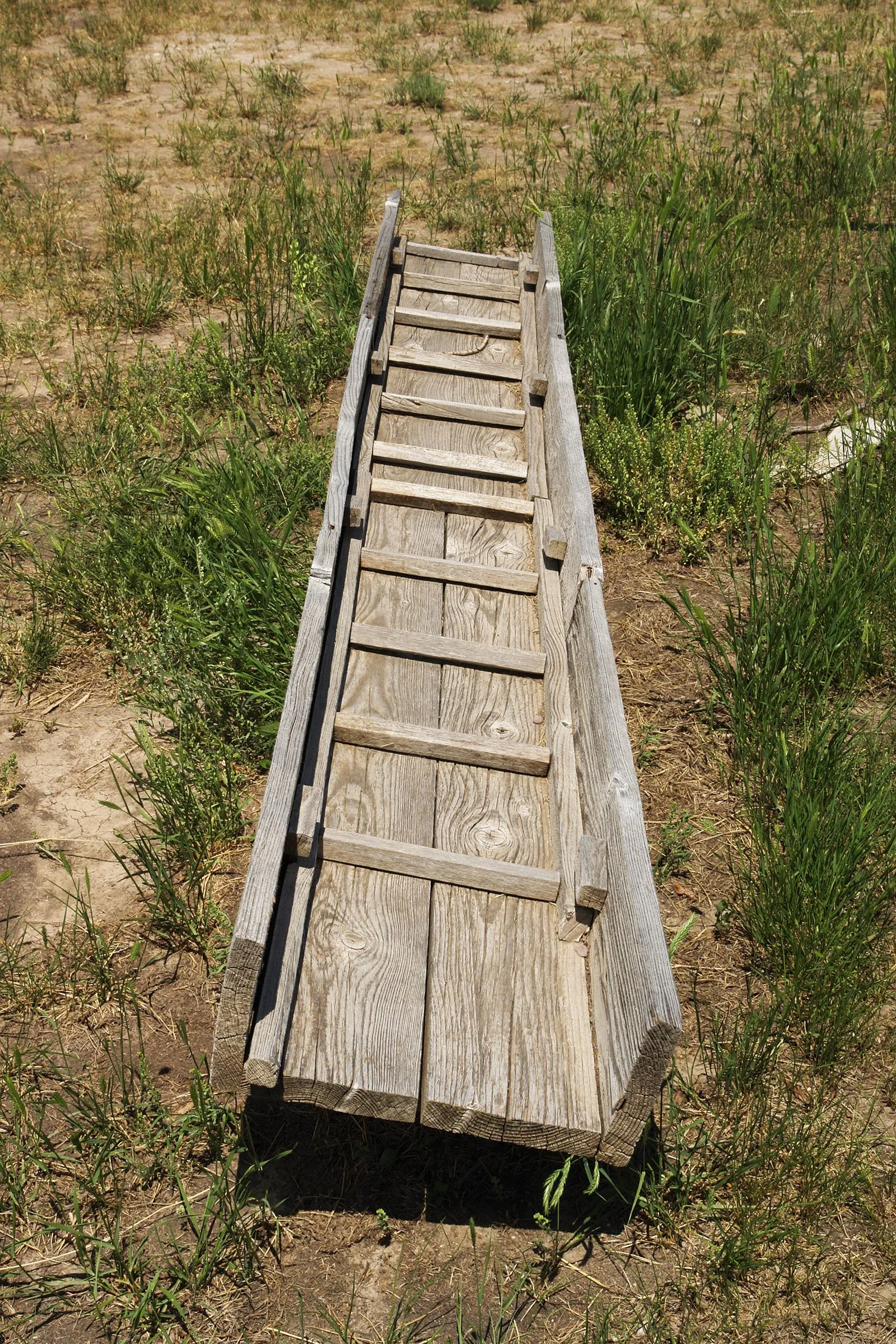 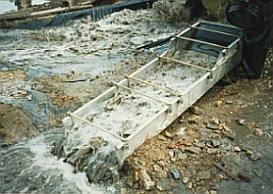 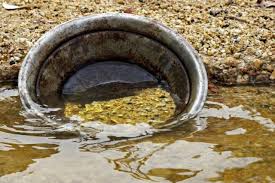 Dams (and “dam jumping”)

Blasting with TNT

Tunnels

Hydraulic mining (1853)
Jeanne Marie Suize: An Accomplished Businesswoman
Entered into a business agreement “by handshake” with Andre Douet for a mining concession

Signed deeds to mines and defended them (earning the nickname Marie Pantalon)

Signed a petition for water supply work to be undertaken (only woman of 100 miners to sign)

Bought a ranch with Douet

Planted mulberry bushes and fruit trees and bred silkworms
Planted extensive vineyards
Secreta Gulch Ranch – “French Garden”
Mme. Maria Suize is the proprietress of an 800-acre tract of land, situated six miles east of Jackson, and is cultivating some 30,000 vines, and manufacturing about 12,000 gallons of wine and 000 gallons of brandy annually. With a view to silk raising she is cultivating 3,000 mulberry trees. At this writing there are on hand at this ranch some 18,000 gallons of wine, from one to five years old. It is kept in twenty-four 800-gallon casks, manufactured from a species of black live oak, cut, sawn and manufactured upon the farm. Two large 3,000-gallon casks are used for making the red wine. Five men are regularly employed. 
Pacific Rural Press, Volume 1, Number 14, 8 April 1871
Suize opened wine shops in San Francisco and Virginia City, NV

She was arrested 3 times for wearing pants

She finally  petitioned the authorities of Virginia City to allow her to wear pants
Advertisement (Virginia City  store)
Later Years
Suize gambled on the Comstock Lode and lost all her money

She died penniless in 1892 and was buried anonymously at St. Patrick’s Cemetery in Jackson

For the 150th anniversary of Amador County, a tombstone was built for her at St. Patrick’s
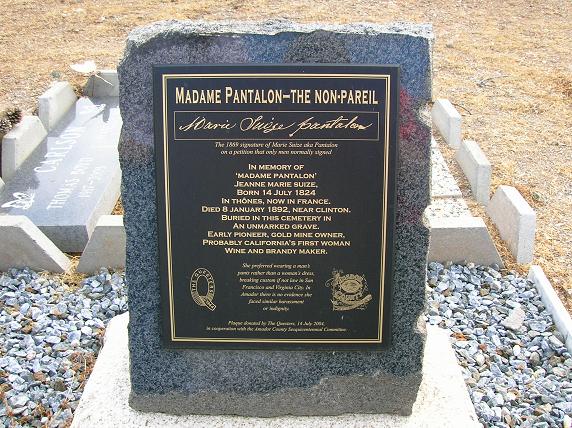 Still Illegal for American Women Until???
Open a bank account or get a credit card without her father’s or husband’s signed permission
Serve on a jury
Obtain any form of birth control without her husband’s permission
Get an Ivy League education
Experience equality in the workplace
Keep her job if she is pregnant
Refuse to have sex with her husband
Get a divorce with some degree of ease
Have a legal abortion in most states
Take legal action against workplace sexual harassment
Play college sports
Apply for men’s jobs